Converter conceptual diagram  
for mapping of electronic equivalents of railway bills                                   in UN/EDIFACT standard into CEFACT UN and reverse
Railway Consignment Note
Electronic equivalents  
of documents (UN/EDIFACT)
Electronic equivalents  
of documents (UN/EDIFACT)
MMT RDM
UN/EDIFACT
CIM/SMGS
Data Converter
XML – ДОК:
СМГС (xml)
ЦИМ/СМГС (xml)
ЦИМ (xml)
О+Р 943 
О+Р944
CIM
IFTMIN
SMGS
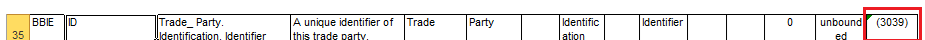 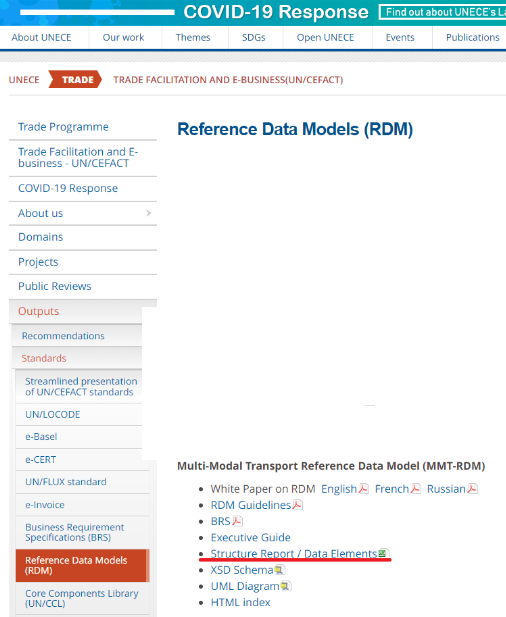 Path in MMT
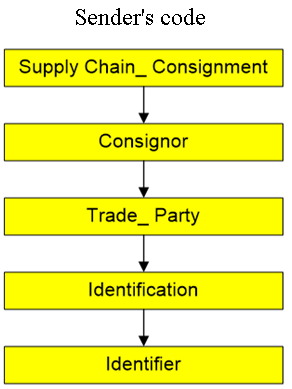 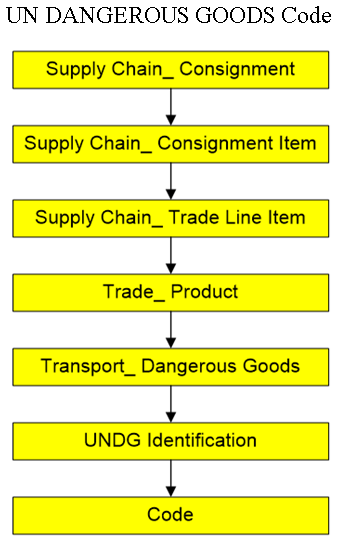 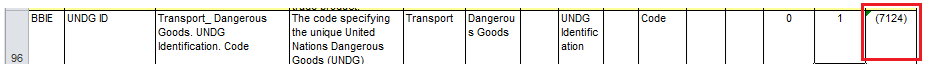 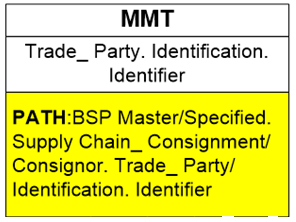 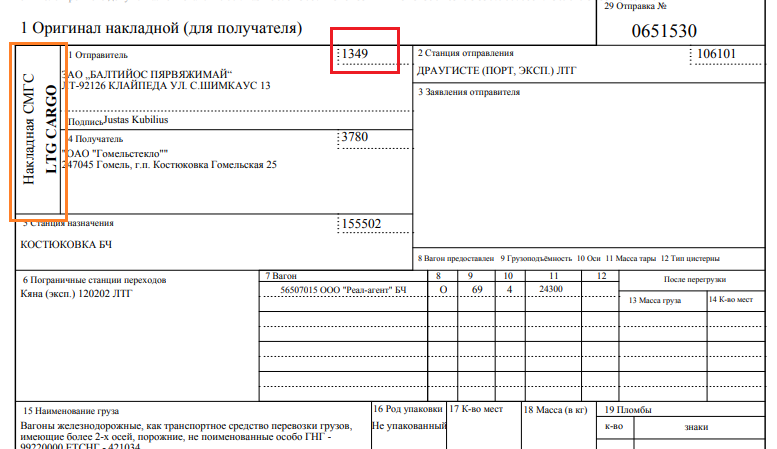 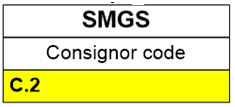 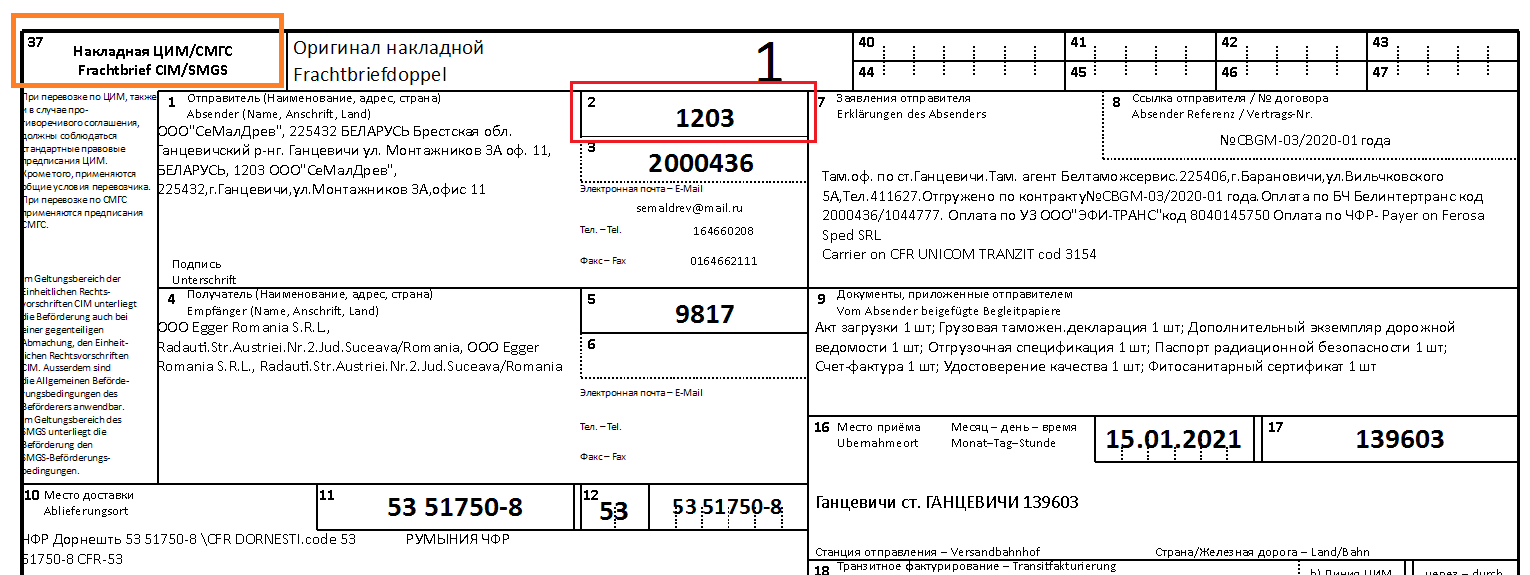 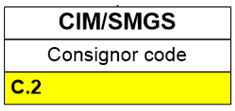 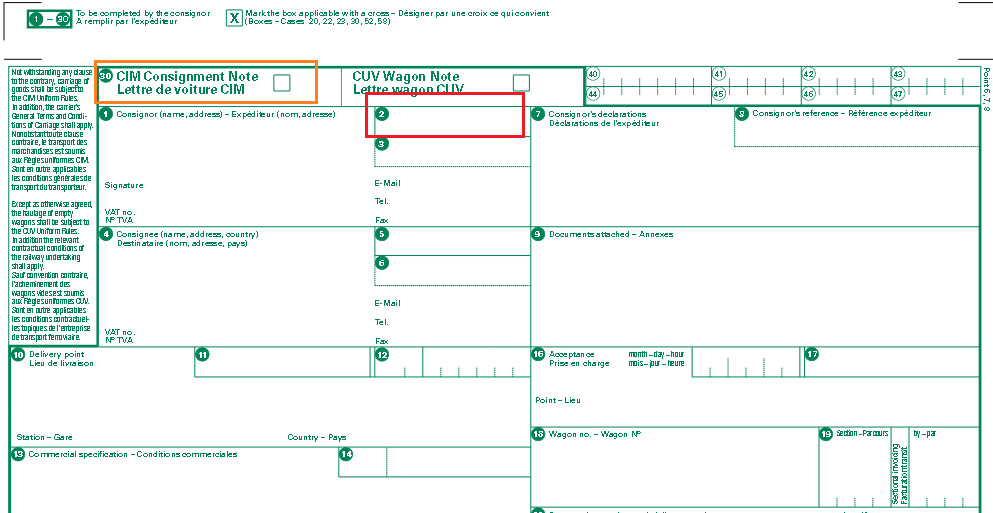 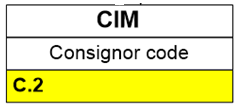 MMT (CIM-SMGS Consignment Note.TDED)
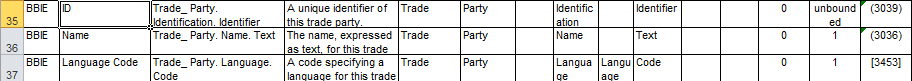 SMGS--IFTMIN
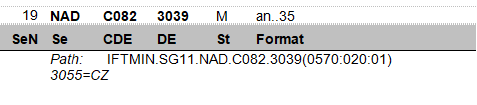 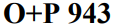 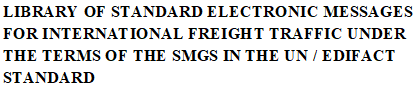 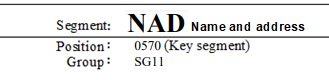 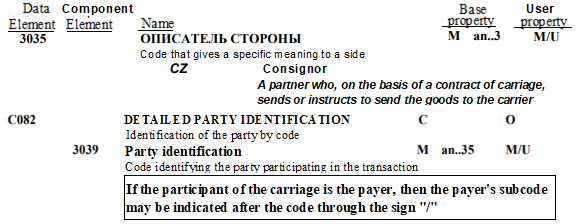 IFTMIN - MMT)
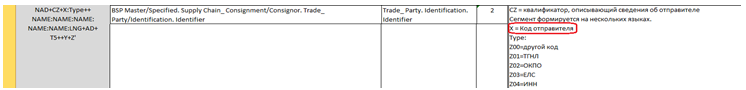 XML
IFTMIN
<Supply Chain_ Consignment>
   …
    <Consignor>
       <Trade_ Party>
           <Identification>
               <Identifier>
                     Consignor_Identifier
               …
CIM/SMGS
MMT Reference Data Models
Data in EDIFACT 
standart
CIM
…
…

NAD+CZ+Х:Type++ NAME:NAME:NAME: NAME:NAME:LNG+AD+ Т5++Y+Z’

…
…
SMGS
Data Converter
JSON
…
"Supply Chain_ Consignment" : {
   …
    "Consignor" : {
         "Trade_ Party" : {
              " Identification" : {
                    "Identifier“ : 
                          Consignor_Identifier
               …